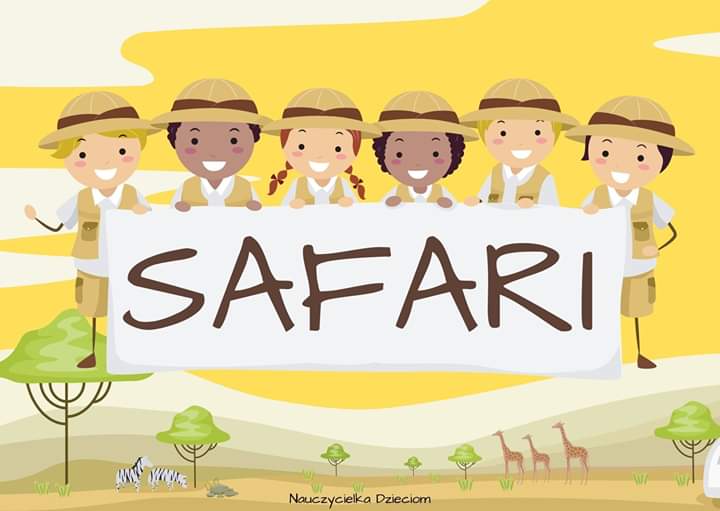 ZAPRASZAMY NA SAFARI
ZAPRASZAMY
WYRUSZAMY